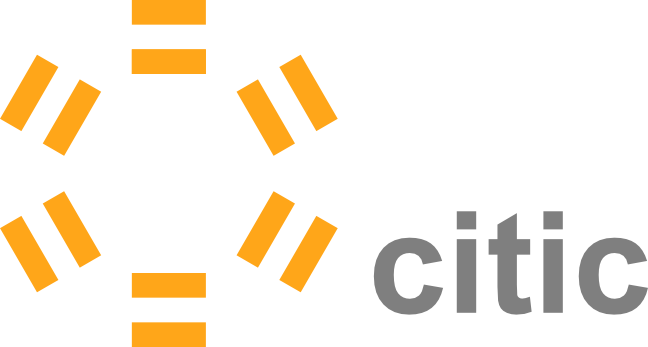 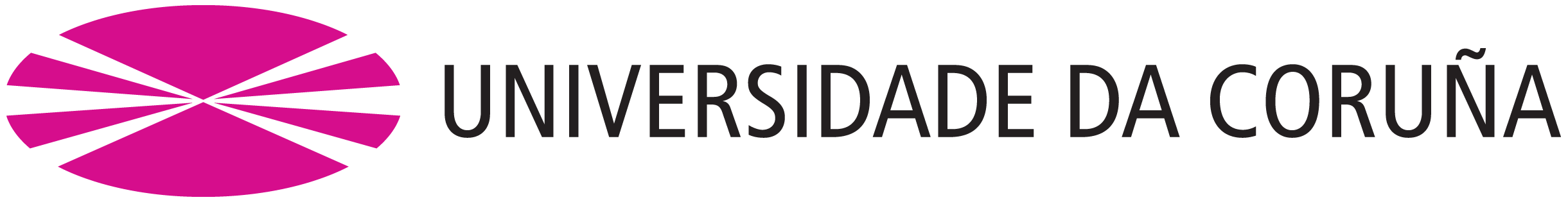 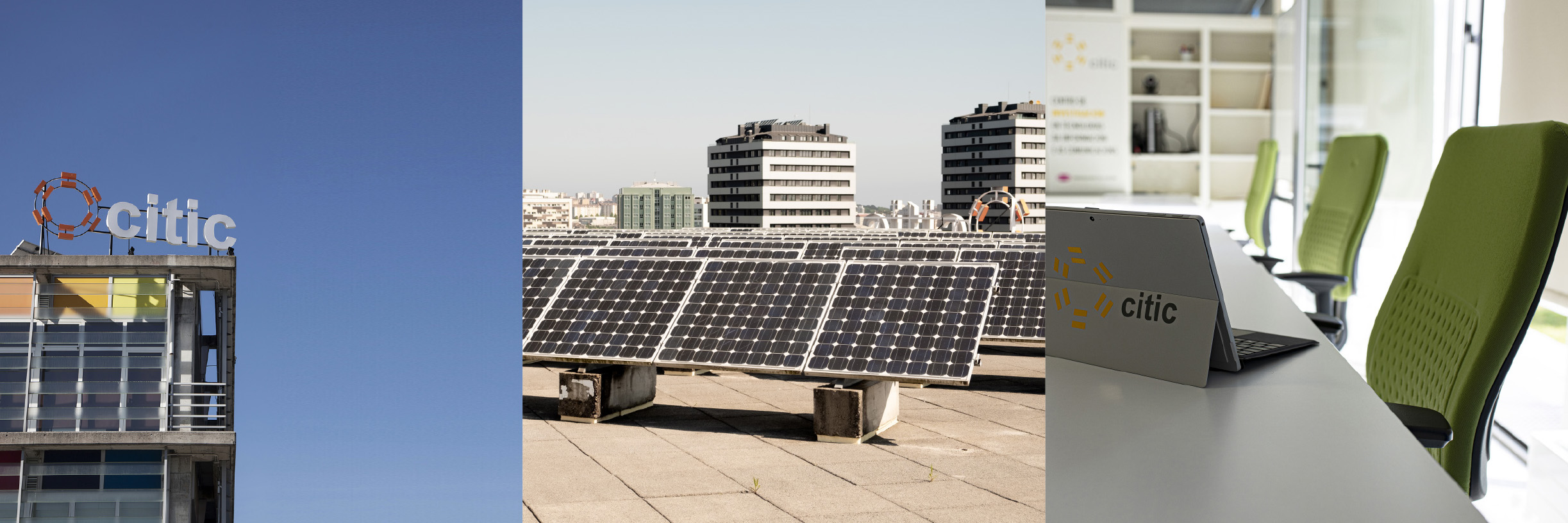 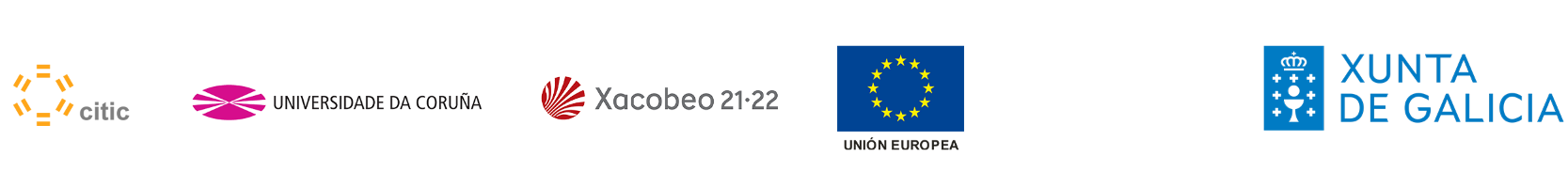 FONDO EUROPEO DE DESARROLLO REGIONAL “Una manera de hacer Europa”
Centro de investigación del Sistema Universitario de Galicia (2019-2022)
Promover el desarrollo tecnológico, la innovación y una investigación de calidad
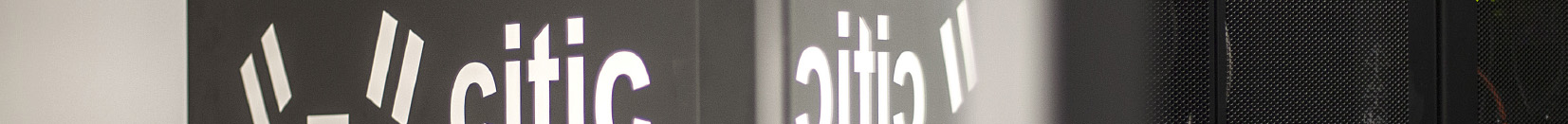 LA INTELIENCIA ARTIFICIAL COMO LLAVE DE ACCESO
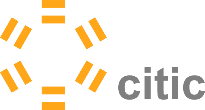 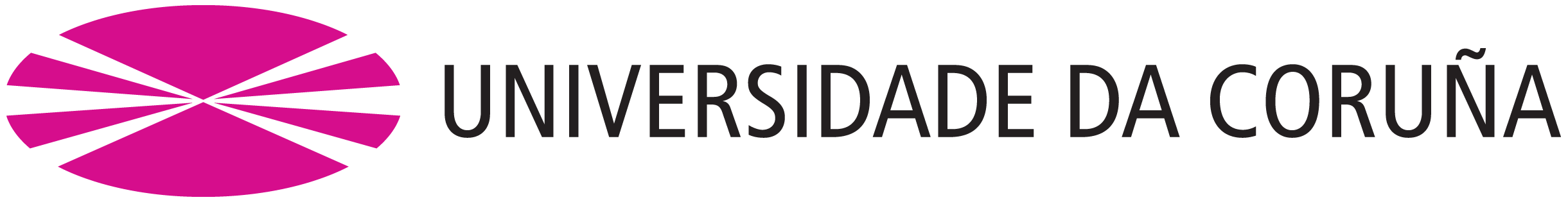 LA INTELIENCIA ARTIFICIAL COMO LLAVE DE ACCESO
Lorem ipsum dolor sit amet, consectetuer adipiscing elit, sed diam nonummy nibh euismod tincidunt ut laoreet dolore magna aliquam erat volutpat. Ut wisi enim ad minim veniam, quis nostrud exerci tation ullamcorper suscipit lobortis nisl ut aliquip ex ea commodo consequat. Duis autem vel eum iriure dolor in hendrerit in vulputate velit esse molestie consequat, vel illum dolore eu feugiat nulla facilisis at vero eros et accumsan et iusto odio dignissim qui blandit praesent luptatum zzril delenit augue duis dolore te feugait nulla facilisi.
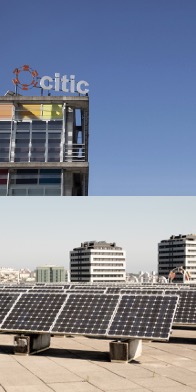 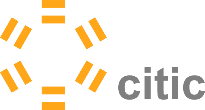 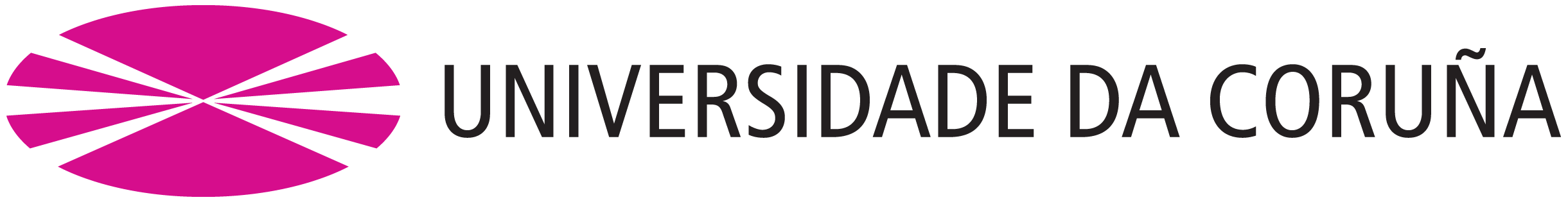 LA INTELIENCIA ARTIFICIAL COMO LLAVE DE ACCESO
LA INTELIENCIA ARTIFICIAL COMO LLAVE DE ACCESO
Lorem ipsum dolor sit amet, consectetuer adipiscing elit, sed diam nonummy nibh euismod tincidunt ut laoreet dolore magna aliquam erat volutpat. Ut wisi enim ad minim veniam, quis nostrud exerci tation ullamcorper suscipit lobortis nisl ut aliquip ex ea commodo consequat. Duis autem vel eum iriure dolor in hendrerit in vulputate velit esse molestie consequat, vel illum dolore eu feugiat nulla facilisis at vero eros et accumsan et iusto odio dignissim qui blandit praesent luptatum zzril delenit augue duis dolore te feugait nulla facilisi.
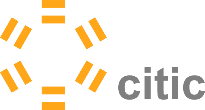 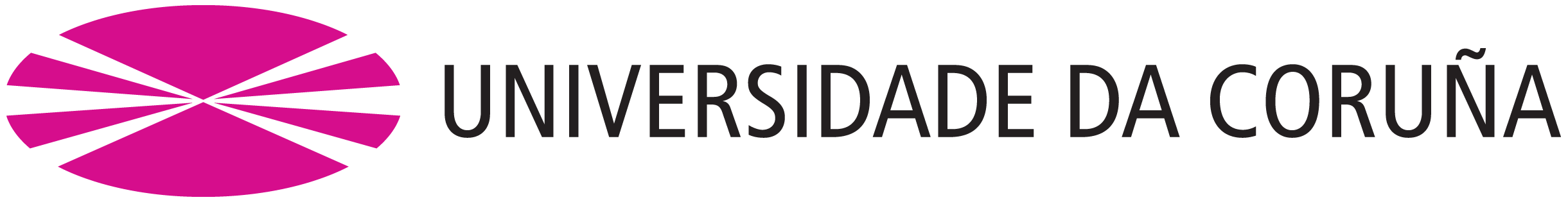 LA INTELIENCIA ARTIFICIAL COMO LLAVE DE ACCESO
LA INTELIENCIA ARTIFICIAL COMO LLAVE DE ACCESO
Lorem ipsum dolor sit amet, consectetuer adipiscing elit, sed diam nonummy nibh euismod tincidunt ut laoreet dolore magna aliquam erat volutpat. Ut wisi enim ad minim veniam, quis nostrud exerci tation ullamcorper suscipit lobortis nisl ut aliquip ex ea commodo consequat. Duis autem vel eum iriure dolor in hendrerit in vulputate velit esse molestie consequat.
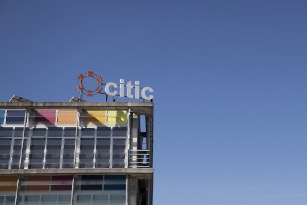 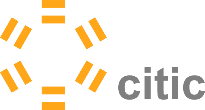 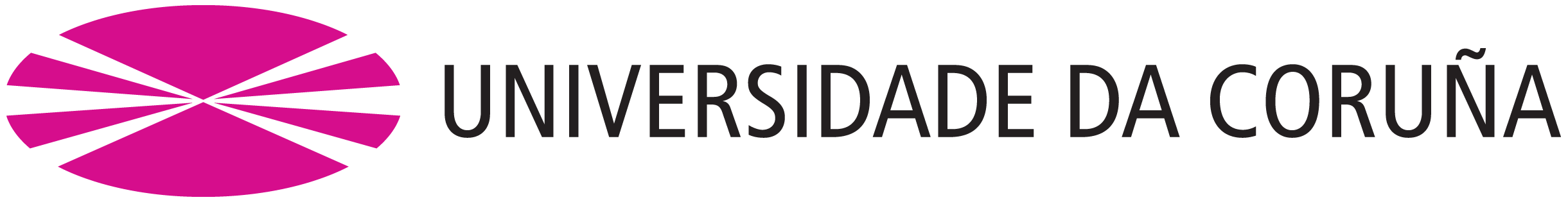 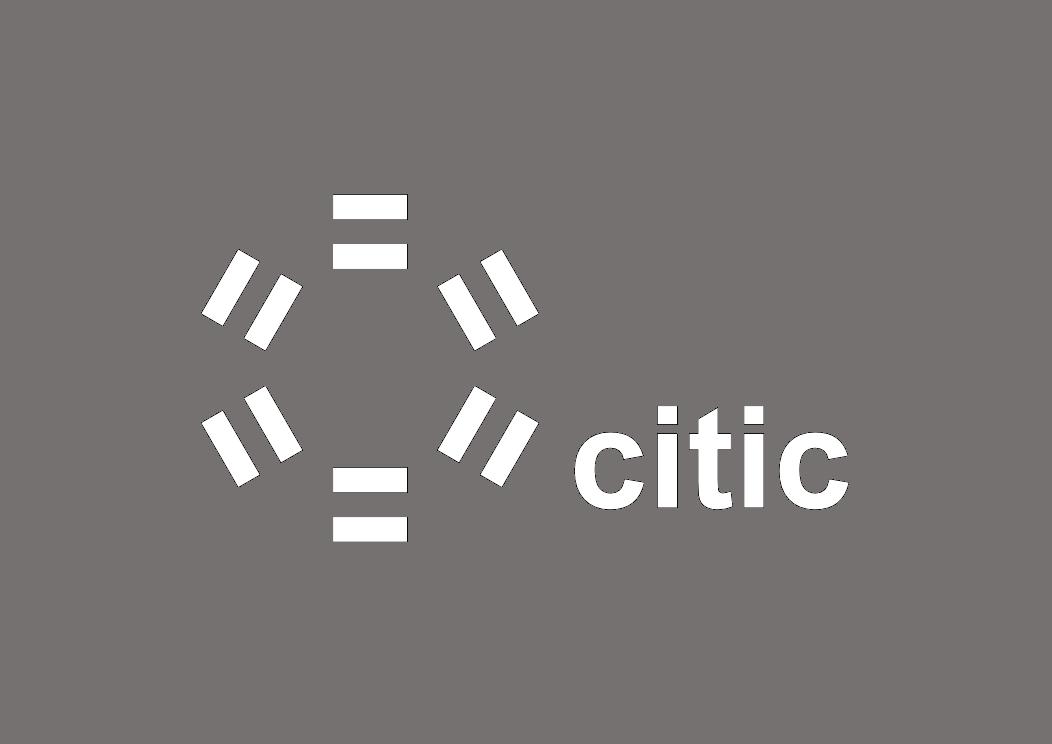 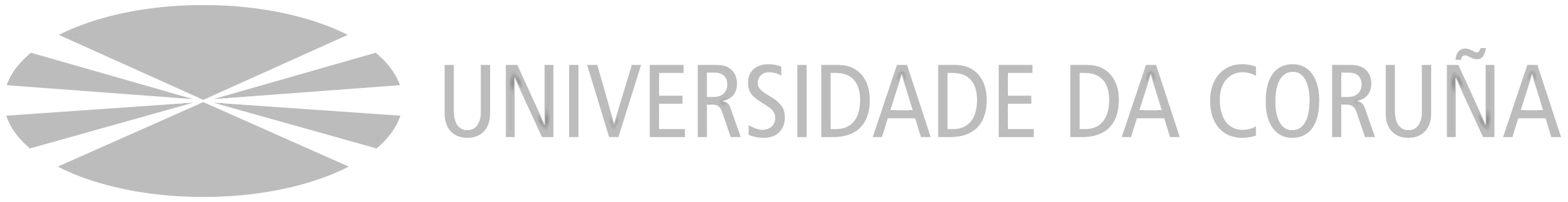 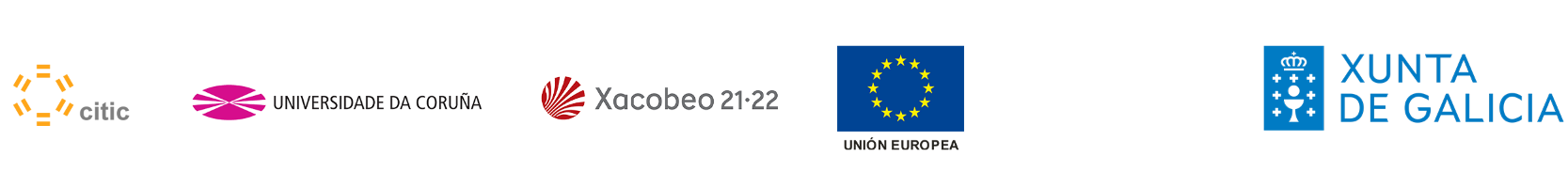 FONDO EUROPEO DE DESARROLLO REGIONAL “Una manera de hacer Europa”
Centro de investigación del Sistema Universitario de Galicia (2019-2022)
Promover el desarrollo tecnológico, la innovación y una investigación de calidad